«Арнайы білім беру жүйесіндегі дамыта оқыту технологиялары»
ЖОСПАР:
Дамыта оқыту технологиясы
Дамыта оқыту жүйесіндегі технологиялардың классификациялық сипаттамасы
Дамыта оқытудың Л.В.Занков жасаған жүйесінің ерекшеліктері
Кіріспе
Мемлекетіміздің тәуелсіз ел ретінде дамуы барысында орта білім берудің жүйелі жаңашаландырылуы қоғамдық тұрғыдан үлкен маңызға ие. Білім беруді жаңашаландыруды жүзеге асырудың маңызды бір сипаты: қазіргі уақыттағы оқыту үрдісін технологияландырудың қажеттілігінен туып отыр. Бұл бағытта білім берудің әртүрлі нұсқадағы мазмұны, құрылымы, ғылымға және тәжірибеге негізделген жаңа идеялары мен жаңа технологиялары бар. Сондықтан әртүрлі оқыту технологияларын, оқу мазмұны әрбір білім алушының жас және жеке дара психологиялық ерекшеліктеріне орай таңдап, тәжірибе жүзінде сыннан өткізу маңызды. 
       Оқытудың озық технологияларын меңгермейінше қазіргі білім беру саласында сауатты, жан-жақты маман болу мүмкін емес. Дамыта оқыту технологиясын меңгеру мұғалімнің интеллектуалдық, кәсіптік, адамгершілік, рухани, азаматтық және басқа да көптеген адами келбетінің қалыптасуына игі әсерін тигізеді, өзін-өзі дамытып, оқу- тәрбие үрдісін тиімді ұйымдастыруына көмектеседі.
Дамыта оқыту технологиясы
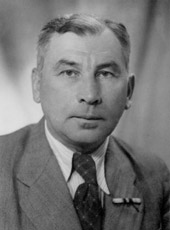 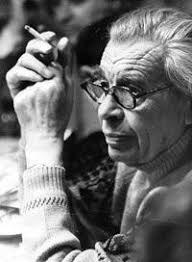 Л.В.Занков
Л.В.Занков
Дамыта оқытуды 1950 жылдық аяғынан бастап Л.В.Занков (19011977) және Д.Б.Эльконин (1904-1984) зерттей бастады. Дамыта оқытуоқушыны оқу пәндерін оқып үйренуден теориялық ойды дамытатын оқу ісәрекетіне көшірді (Эльконин-Давыдов). Ол оқушыны жан-жақты дамытуміндетін қойды (Л.В. Занков). Осы міндетті шешу үшін білім мазмұнынтүбірлі өзгерту мақсаты қойылған жоқ (Л.В.Занков).Психологтар оқу процесіне оқушының іс-әрекетін енгізукеректігін, оның маңызын дәлелдеді.
Дамыта оқыту технологиясы
Дамыта оқыту арқылы оқушығаберілетін білім бұрынғыдай репродуктивтік жолмен омес, керісіншеарнайы ұйымдастырылатын баланың жан-жақты "теориялық" іс-әрекетіарқылы берілетін болды. Дамыта оқытудық екі жүйесінің де оқубағдарламалары, оқулықтары бар, олар Ресей мектептерінде кеңқолданылуда. Көбіне бастауыш мектепте қолданылады. Дамыта оқытупринциптері орта және жоғары сыныптарға әлі кең түрде енгізілмей отыр."Жақын даму аймағы" көрнекті кеңес психологы Л.Выготский(1896-1934) оқыту мен дамудық байланысын зерттеп, егер оқытубаланың өзекті даму аймағында жүрсе, онда ол баланы дамытпайды деді.
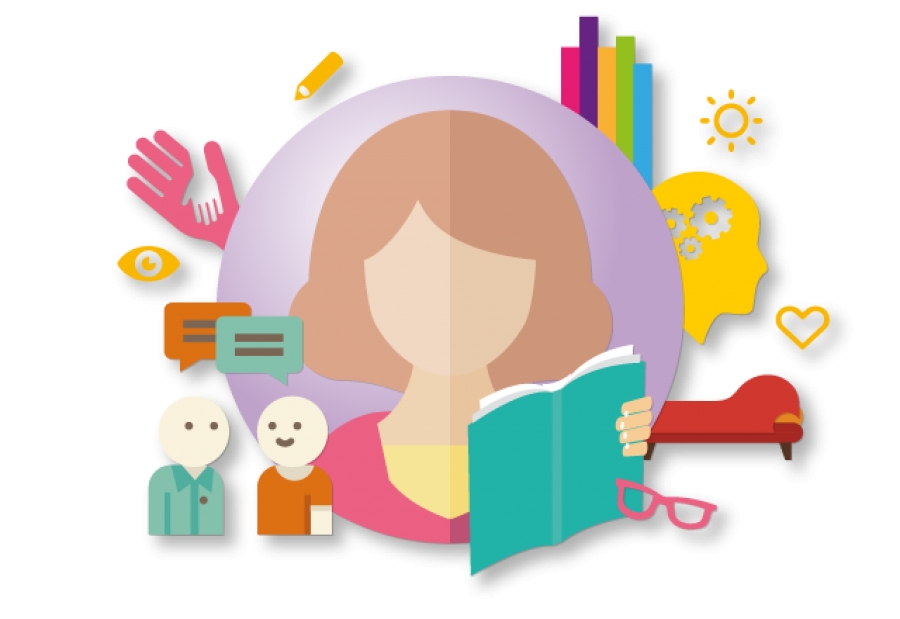 Дамыта оқытуда мұғалім жақын даму аймағында жұмыс істеу керек. Ол оқушыға ақпараттар беруші, ынталандырушы, бейне туғызушы, баланың кемшіліктері мен табысына назар аударушы, себебі әр оқушының өзінің "жақын даму аймағы" бар, онда жалпы тәсілмен жұмыс істеуге болмайды. Л.В.Занков жүйесі.
        Оның тұжырымдамаларының дидактикалық принциптері:
• оқытуды түсінуге қиын етіп жүргізу;
• теориялық білімнің жетекші рөлі. Теорияны құрғақ жаттамай, ондағы мәнді байланыстарды, заңдылықтарды ашу;
• оқушының ізденуі. Мұғалімнің өзінің түсіндіруі - дамудың қауіпті жауы;
• оқу процесін оқушылардың сезуі. Оқушы өзін оқу іс-әрекетінің субъектісімін деп сезінеді. Материал қайткенде есімде жақсы қалады, жаңа не нерсе білдім, менің дүние туралы түсінігім қалай өзгерді, мен өзім қалай өзгердім деген сұрақтарға жауап береді;
• барлық оқушыларды дамыту үшін жүйелі түрде жұмыс істеу. Қабілетке қарай бөлуге жол берілмейді. Бала басқа балалармен ынтымақта дамиды.
Бұл принциптер Б.Тұрғынбаеваның зерттеуінде толығырақ түсіндірілген. Л.В.Занков өз экспериментінде оқушылардың психологиясын зерттеу әдістерін кең қолданды.
Дамыта оқыту жүйесіндегі технологиялардың классификациялықсипаттамасы
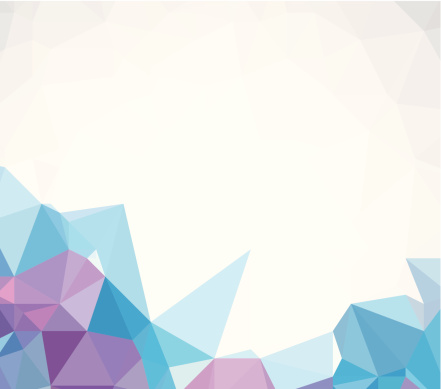 Технология бір-бірімен байланысты мынадай принциптерден тұрады:
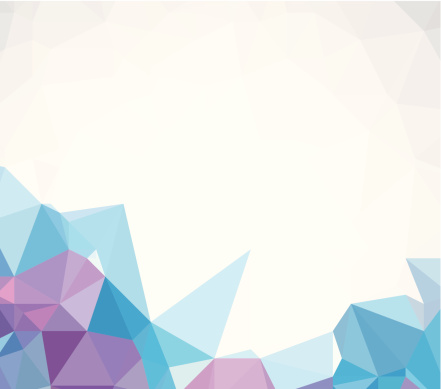 Дамыта оқытудың Л.В.Занков жасаған жүйесінің ерекшеліктері:
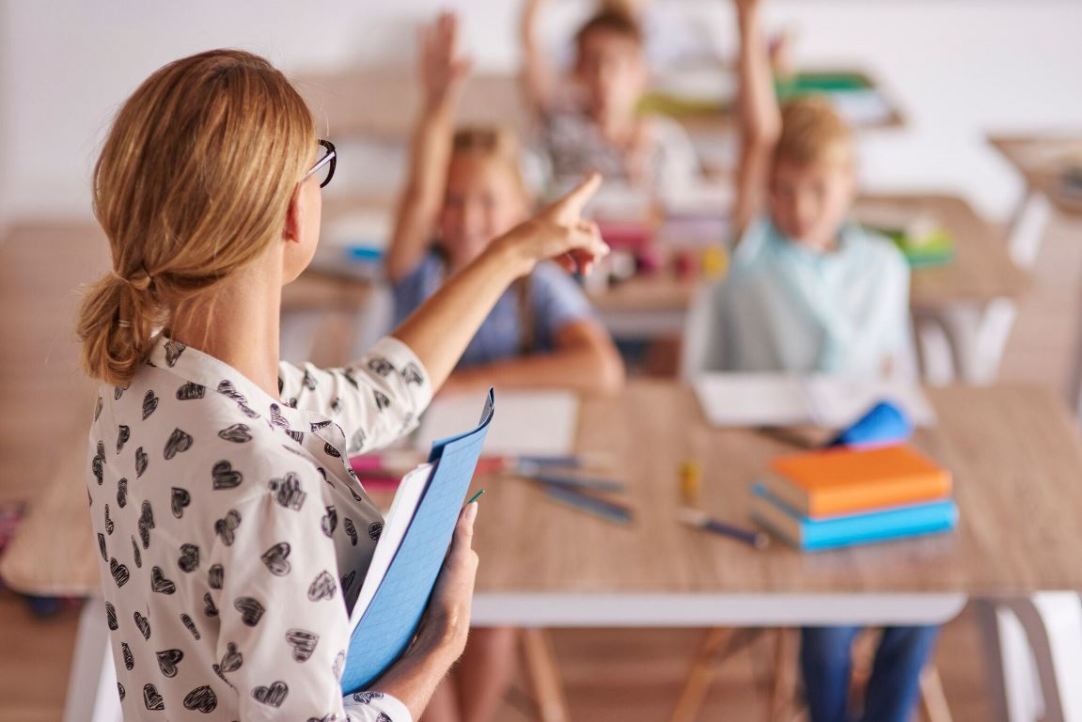 * - Оқыту мазмұнындағы өзгешеліктер;
* - Мақсаттағы айырмашылықгар:
* -Дидактиктикалық принциптердегі өзгешеліктер;
* -Әдіс-тәсілдердегі өзгешеліктер;
* -Оқытуды өзгеше ұйымдастыру;
* -Мұғалім еңбегінің нәтижелігін анықтаудың жаңа көрсеткіштері;
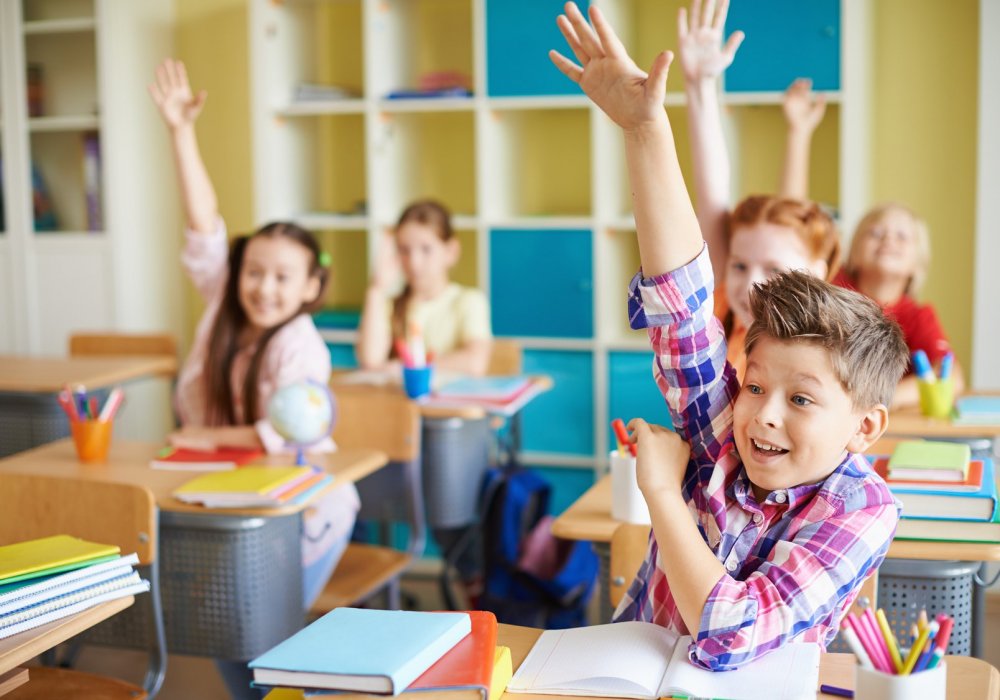 Ақпараттық технологияларды қолдану арқылы ерекше білім беруді қажет ететін балалардың психологиялық танымдық процестері жағынан тиімділігі:
Әрекеттің ішкі құрылымына енетін бұл компоненттер былайша сипатталады.
* Қажеттілік - индивидтің өзінің өмір сүруге, дамуға білімнің,
тәжірибесінің, басқа да әлеуметтік жағдайлардың жеткіліксіз екенін
сезіну. Белсенді әрекеттің негізі.
* Мотив - ынта-ықыластың аууы.
* Құрал - әрекеттің амалдарын белгілеу, жолдарын талдау.
* Әрекет - іс-қимыл, құрал. Ол ойын, тілдік, ойлау әрекеттері түріңде
жүзеге асады.
* Нәтиже - өнім.
Оқушының дамуының негізі болып табылатын әрекет, оқу әрекеті
әрбір сабақтың өзегі деп түсіну жерек.
Айтылғандарды қорыта келсек- дәстүрлі оқыту балада білім, білік,
дағды алуға қажетті ақыл, сана бар деп есептеп, сол ақылға дайын білімді
құю керек деген көзқарасқа бағытталса, дамыта оқыту бала бойындағы
табиғи қабілеттерді жаңа белестерге көтеруді мақсат тұтатын
ұстанымдарға негізделген.
Дамыта оқытудағы оқу әрекетінің ішкі құрылымы.
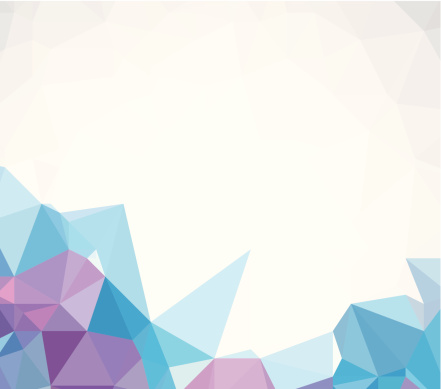 ҚОРЫТЫНДЫ
Еліміздің болашақ ұрпағы үшін ХХІ-ғасырдың – ғылым ғасыры деген сипатын дәріптейтін заманауи жаңашылдық іс тәжірибелерді дамыту көзделген. Сондықтан жас ұрпаққа, жас буынға жаңаша білім беру жолында түбегейлі өзгерістер жүріп жатыр. Елбасымыздың “Жаңа онжылдық – жаңа экономикалық өрлеу – Қазақстанның жаңа мүмкіндіктері” еңбегінде 2020 жылға қарай қалалық, сол секілді ауылдық жерлердегі барлық балалар мектеп жасына дейінгі тәрбие беру және оқытумен қамтылады деп көрсетті.
ПАЙДАЛАНЫЛҒАН ӘДЕБИЕТТЕР
1. Өстеміров К Қазіргі педагогикалық технологиялар мен оқыту құралдары.-А.: 2007.
2. Мұхамбетжанова С.Т., Ж.Ә. Жартынова, Интерактивті жабдықтармен жұмыс жасаудың әдіс-тәсілдері. Алматы, 2008.
3. Селевко Г.К. Современные образовательные технологии: Учебное пособие. М.: Народное образование, 1998.
4. Дәулетбекова Ж. Оқушылардың танымдық қызығушылығын қалыптастыру. Алматы: Мектеп, 1997.
5. Морева, Н.А. Технологии профессионального образования / Н.А. Морева. – М.: Академия, 2007.
6. Трайнев, В.А. Информационные коммуникационные педагогические технологии / В.А. Трайнев, И.В. Трайнев. – М.: ИТК «Дашков и К», 2009.
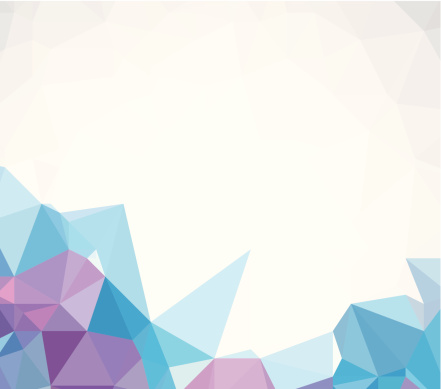 НАЗАРЛАРЫҢЫЗҒА
   РАХМЕТ!!!